Oct 12, 2020
1716 Lyndon St, South Pasadena CA
Project No. 2296-COA
October 12th, 2020
City of South Pasadena	|	Cultural Heritage Commission
Item 1 – 1716 Lyndon St (2296-COA)
Oct 12, 2020
Project Summary
•	560 square foot first floor addition
•	684 square foot second story addition
•	Demolition of structurally deficient 274 square foot one car garage
•	Construction of new 400 square foot two car carport
•	Lot size: 6,656 square feet
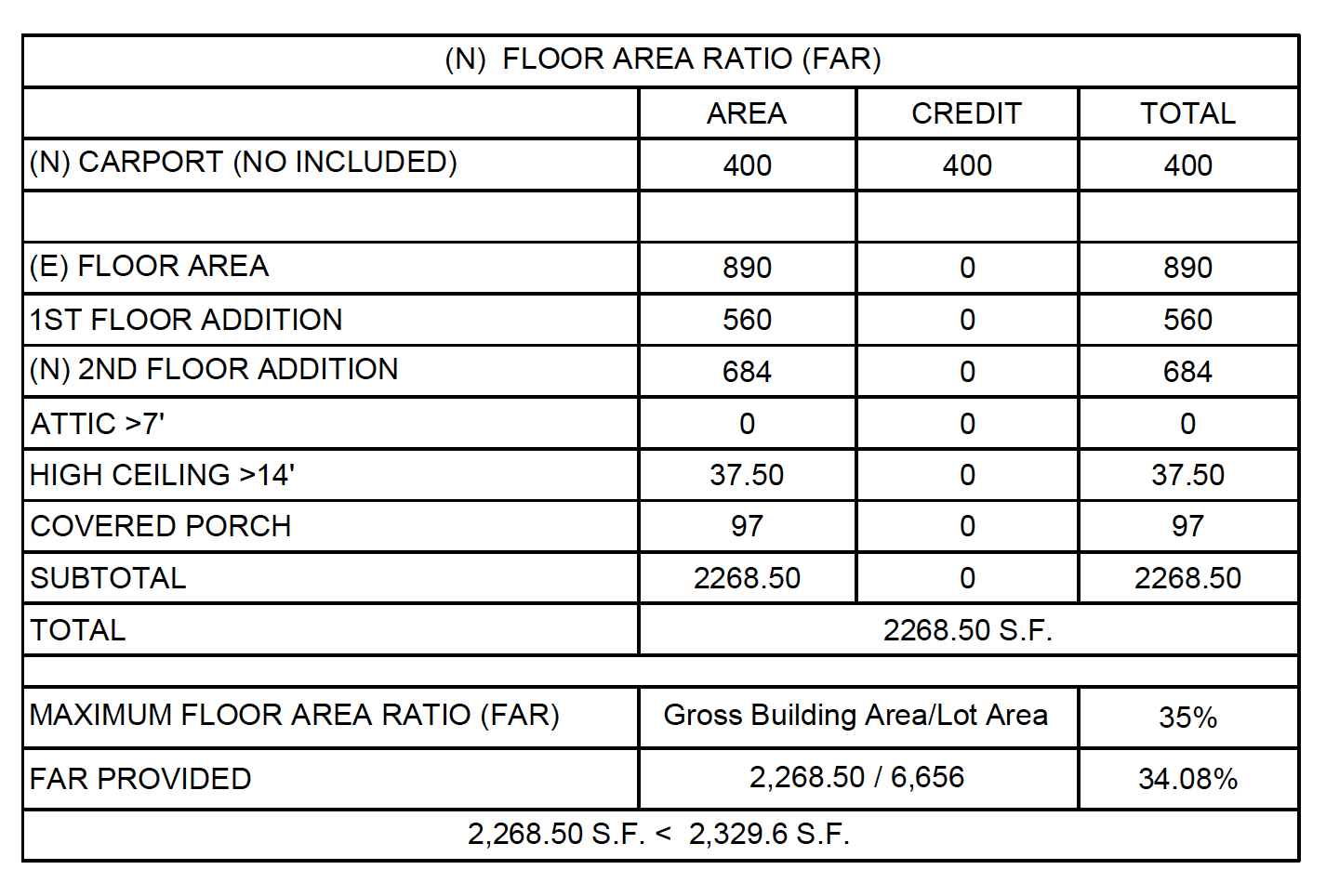 Item 1 – 1716 Lyndon St (2296-COA)
Oct 12, 2020
N
Item 1 – 1716 Lyndon St (2296-COA)
Oct 12, 2020
Item 1 – 1716 Lyndon St (2296-COA)
Oct 12, 2020
Proposed Site Plan
Existing Site Plan
Item 1 – 1716 Lyndon St (2296-COA)
Oct 12, 2020
Existing Floor Plan
Proposed Floor plan
Item 1 – 1716 Lyndon St (2296-COA)
Oct 12, 2020
Roof Plan
Proposed 2nd Story Floor Plan
Item 1 – 1716 Lyndon St (2296-COA)
Oct 12, 2020
Existing & Proposed East & South (Front) Elevation
Item 1 – 1716 Lyndon St (2296-COA)
Oct 12, 2020
Proposed Color Palette
Item 1 – 1716 Lyndon St (2296-COA)
Oct 12, 2020
Existing & Proposed North & West Elevations
Item 1 – 1716 Lyndon St (2296-COA)
Oct 12, 2020
Proposed Elevation Renderings
Item 1 – 1716 Lyndon St (2296-COA)
Oct 12, 2020
Item 1 – 1716 Lyndon St (2296-COA)
Oct 12, 2020
Proposed Milgard Ultra Series
Item 1 – 1716 Lyndon St (2296-COA)
Oct 12, 2020
Questions?